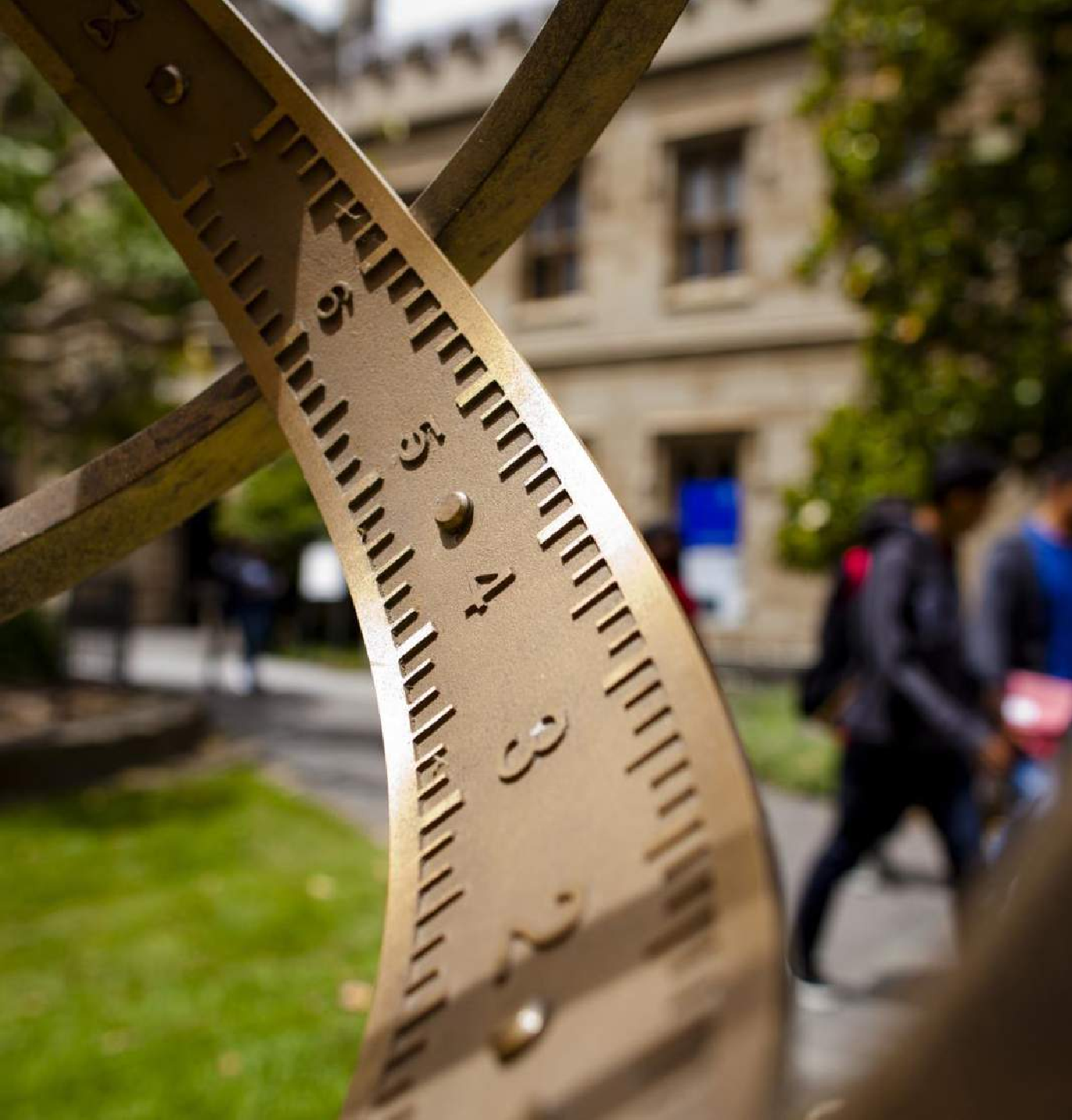 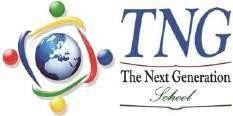 Cybersecurity  Awareness
Year 8
Computer Science
Topic
Phishing Emails/Scams
Ransomware
Social Engineering
How to protect yourself
Current state of Cybersecurity
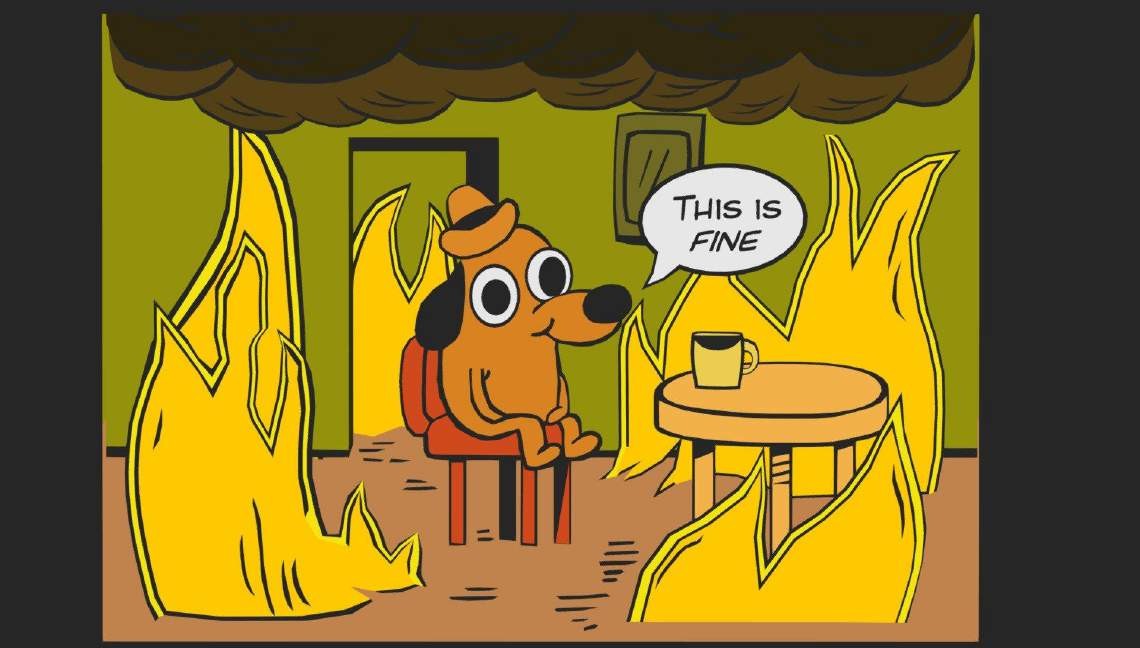 Phishing attacks are still
number 1
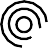 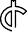 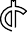 Ransomware attacks are
on the rise
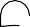 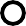 Social Engineering is the  leading attack vector for  scams
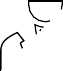 Cost of Cybersecurity Attacks
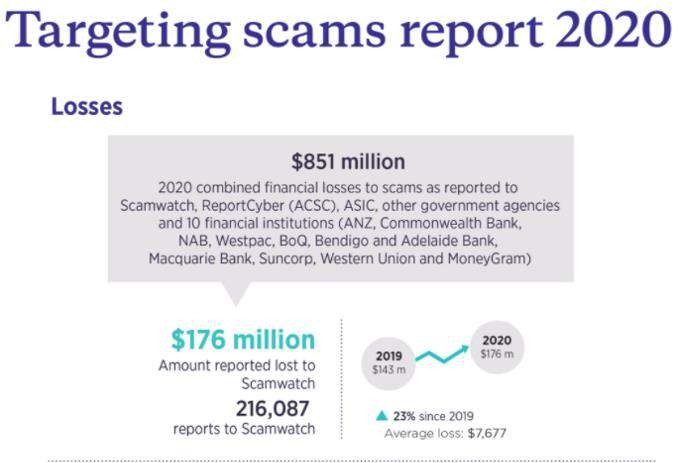 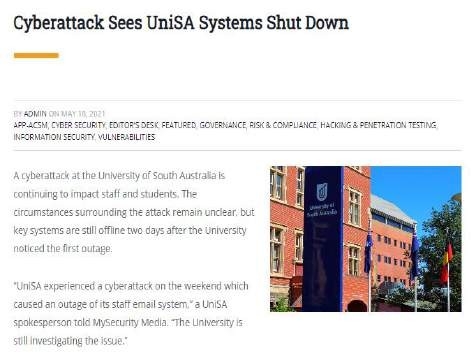 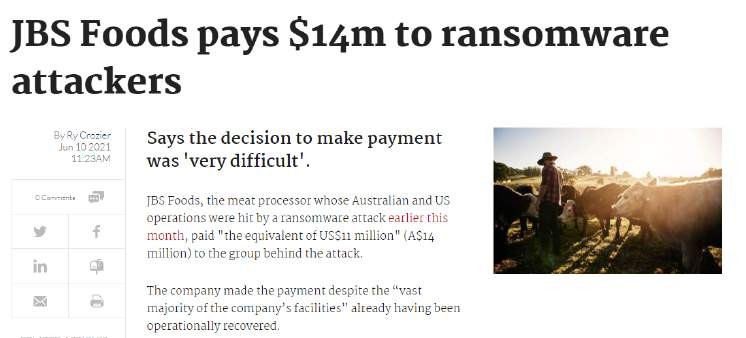 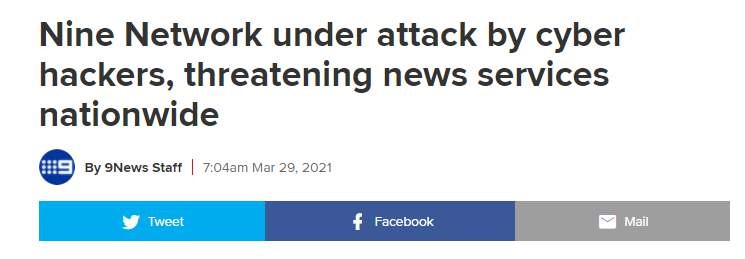 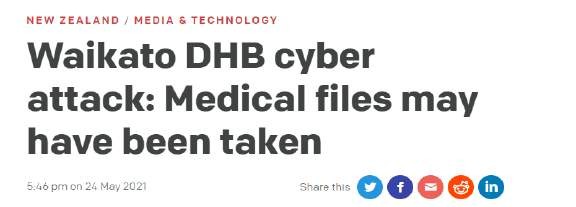 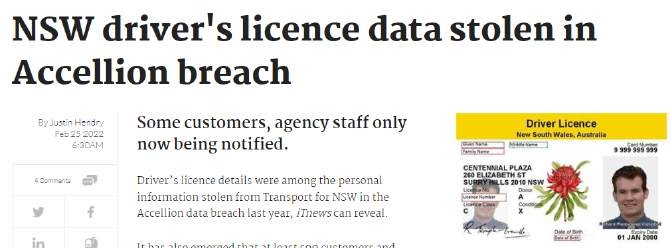 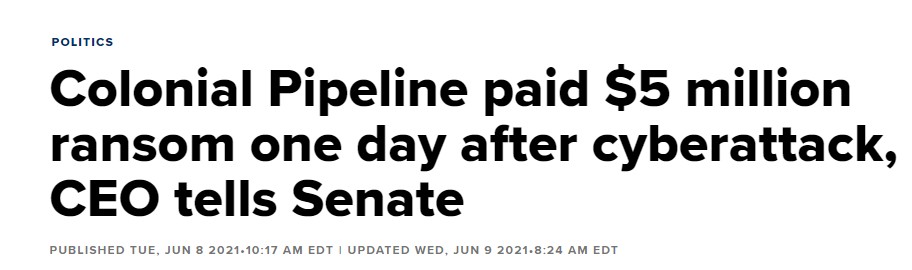 Phishing Attacks
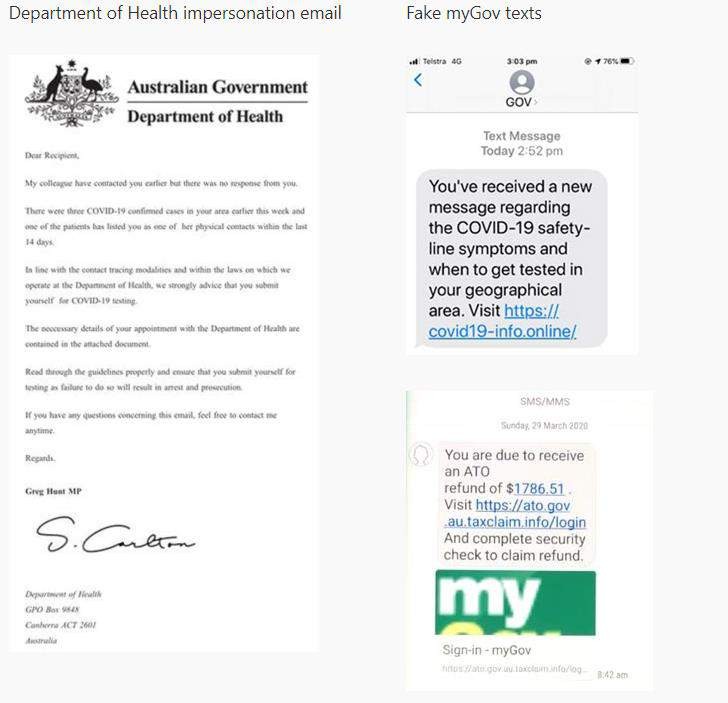 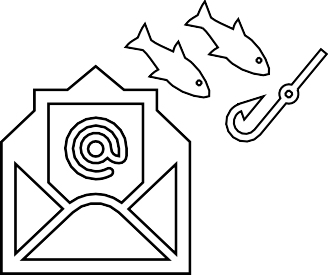 Phishing emails
e.g. COVID 19 vaccines
Vishing
e.g. Computer technician call to  fix a virus on your machine
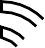 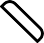 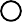 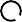 Smishing
e.g. ATO text messages to claim a  tax refund
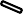 Phishing Examples
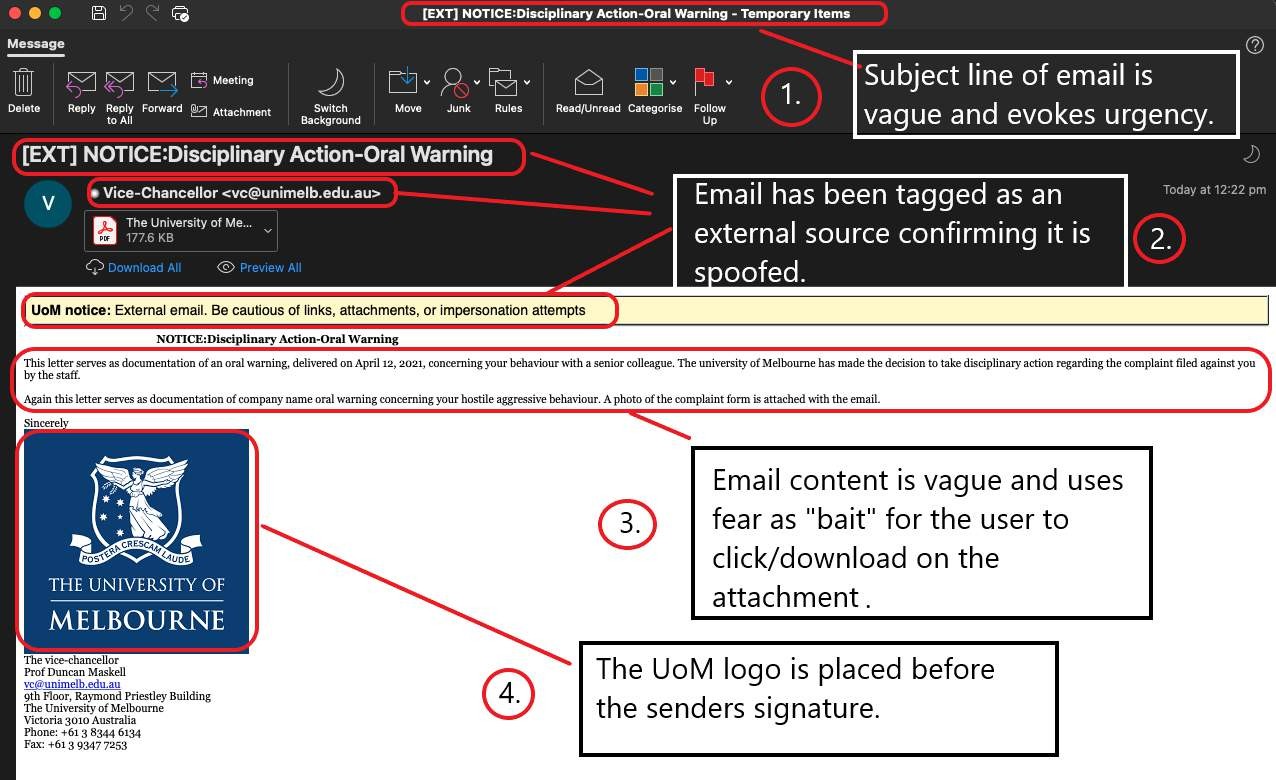 Phishing Examples
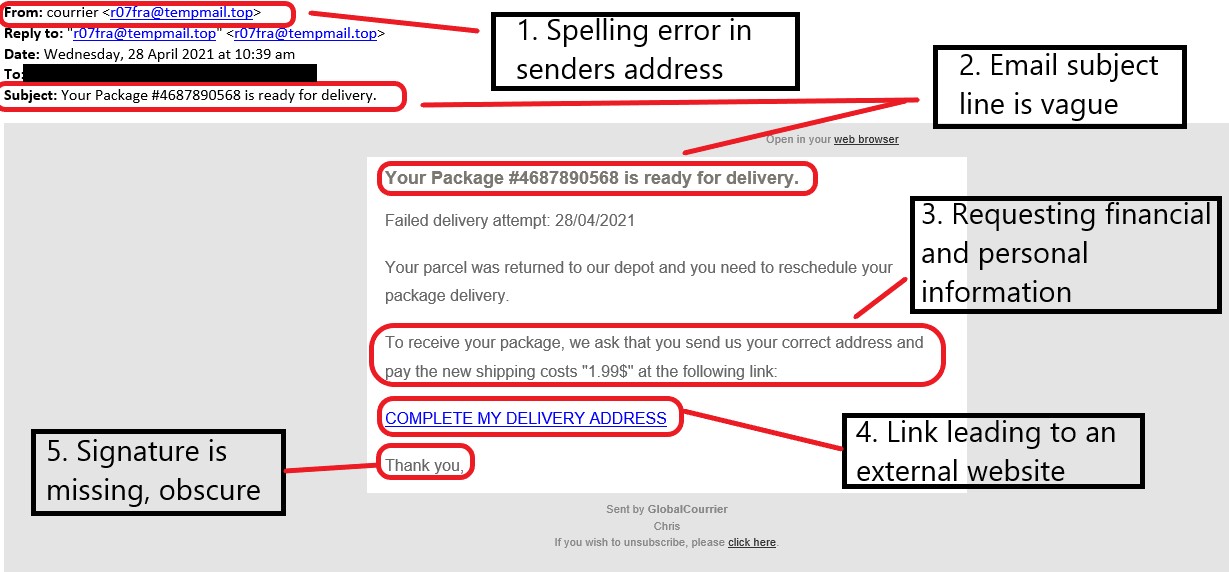 Ransomware
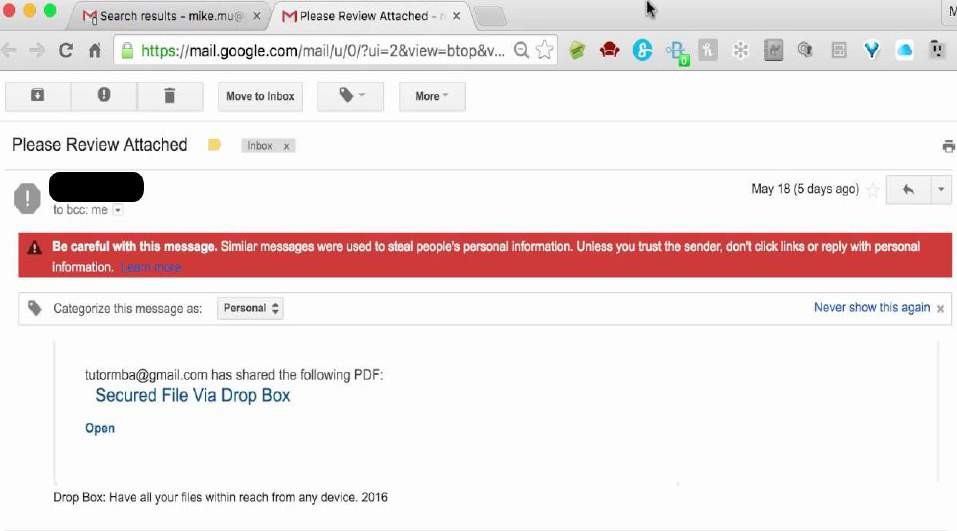 Type of malware that encrypts data specifically
asking for payment in order to restore access.
Protect Yourself
How?
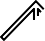 Regular backups
Email  attachments
Updates
Website
downloads
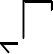 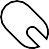 Verify emails
Email links
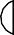 Website links
Don’t PAY!
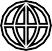 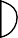 Why is Cyber awareness so important?
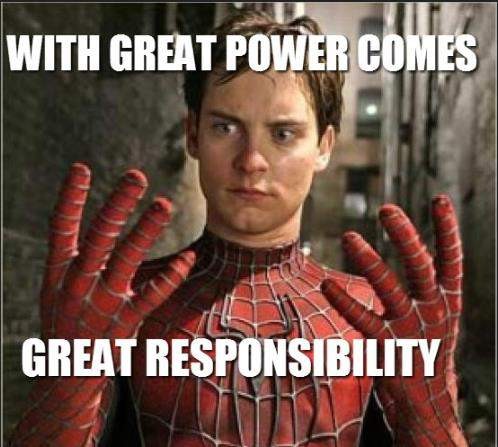 Everything is CONNECTED!

Personal documents

Identity

Finances

Digital footprint
9
How can I protect  myself?
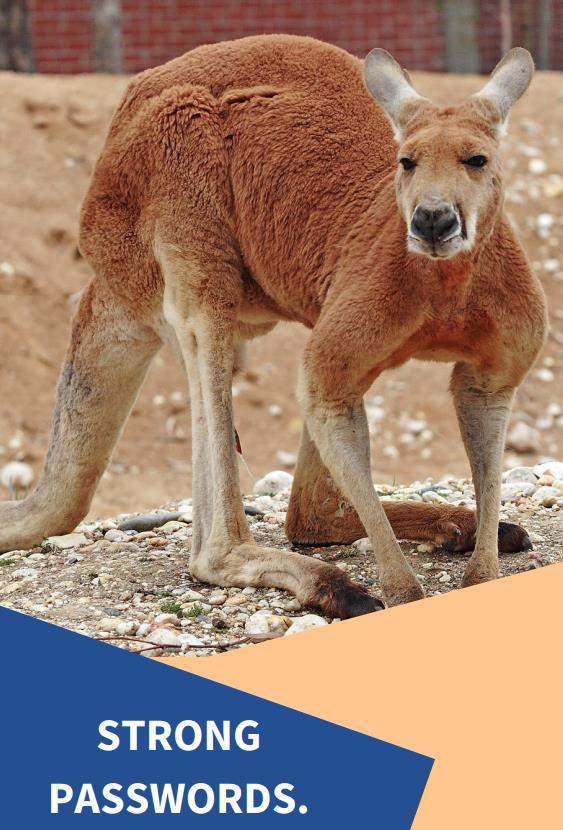 Passwords
Long and strong. Passphrases
Enable 2FA where possible
Change default passwords
Don’t reuse passwords across accounts
Use a Password manager (LastPass is FREE)
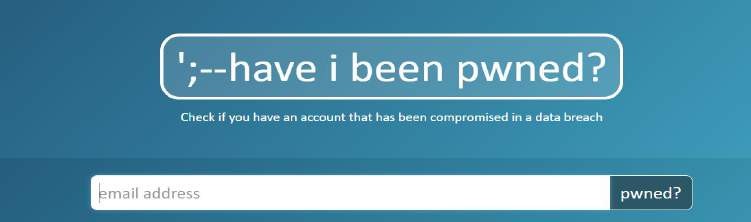 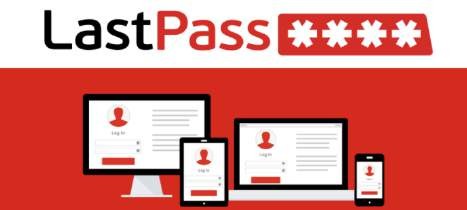 Updates
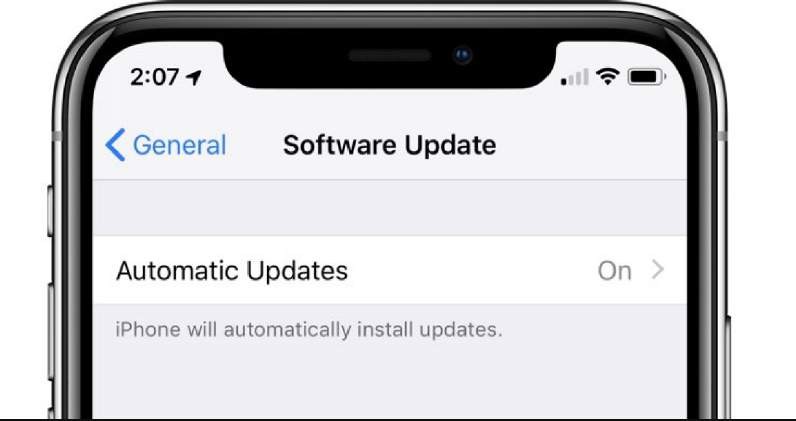 Ensure all devices are on their latest updates.
Turn on AUTOMATIC UPDATES
Make time for updates
Spring clean your apps regularly
Be aware of Scams
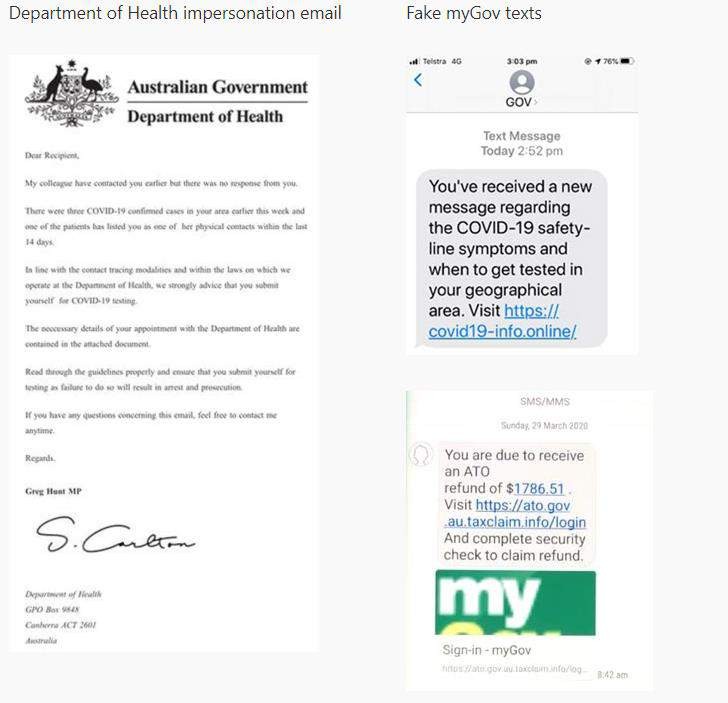 Phishing - email
Vishing – phone call
Smishing – text messages

Look out for:
Urgency
Asking for personal/financial information
Unsolicited
Contain links and downloadable files
Bad grammar
Too good to be true
Search Yourself (Digital Footprint)
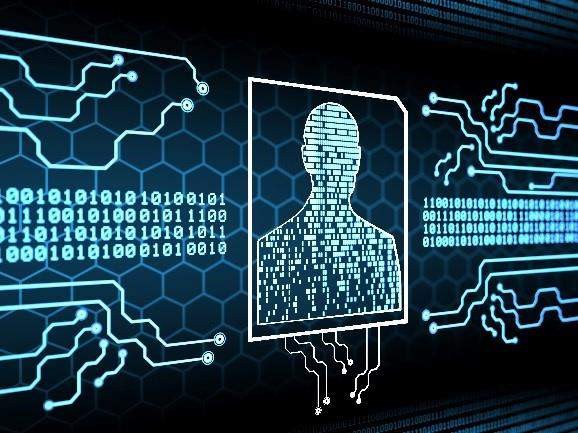 Privacy controls
Be mindful of what you share
Review app privacy collection
Creating a Cyber secure home checklist
Are my devices secure?
Using VPN to access University systems?
Beware of using FREE Wi-Fi
Do I have anti virus installed?
Am I backing up my important files? Cloud & Local
Are my devices up to date?
Enable two-factor authentication (2FA) where possible
STOP. THINK BEFORE YOU CLICK.
How can you help?
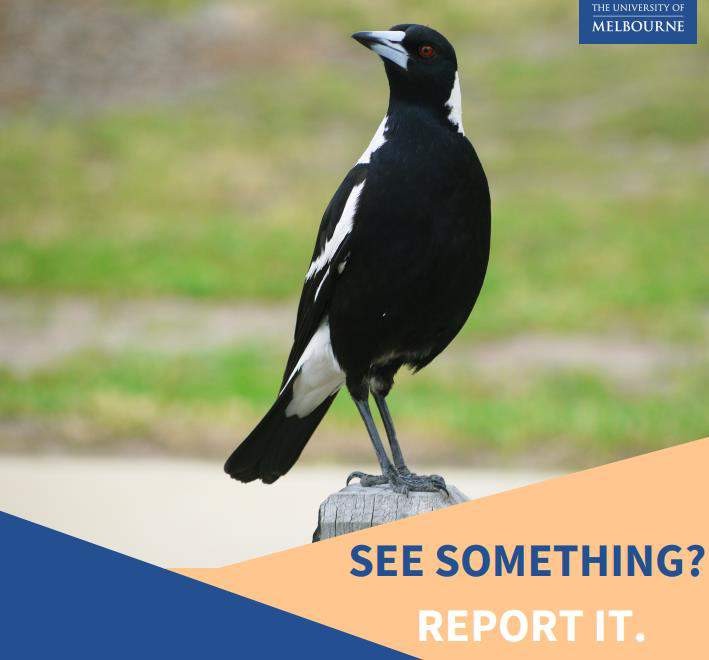 Report suspicious emails : spam-report@unimelb.edu.au
Got a question? Service Now ticket
Yammer & Slack
Sign up for free cyber alerts (Australian Cyber Security  Centre)
GET IN TOUCH!
Helpful Websites
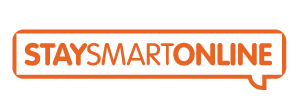 Scamwatch
Stay Smart Online
SANS Security Awareness Blog
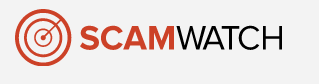 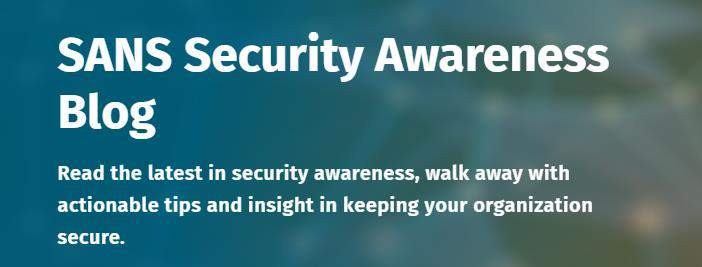 Thank you!